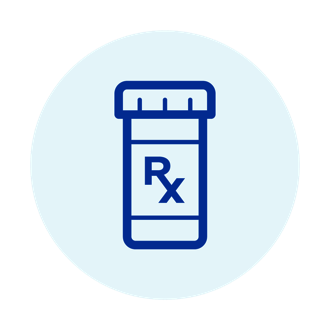 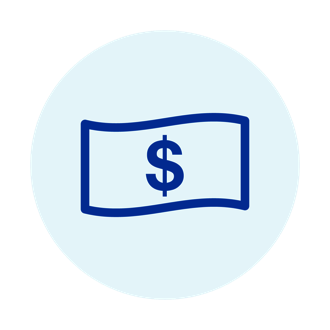 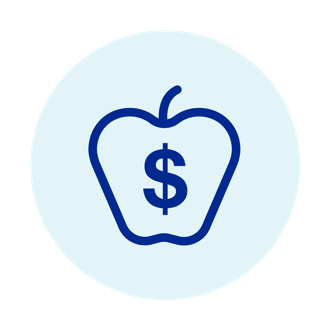 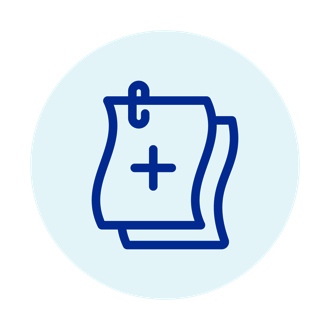 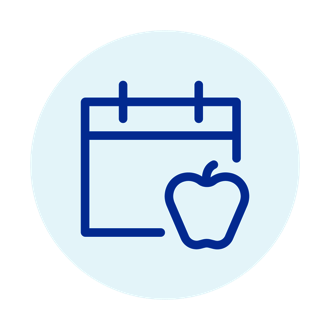 Choice Plus Plan with Health Savings Account (HSA)
Let’s see how much you know.
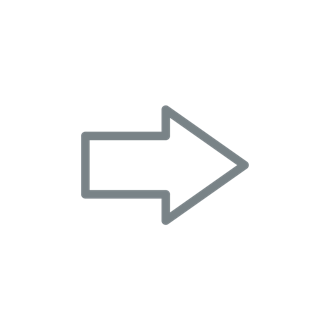 Click the arrow to start.
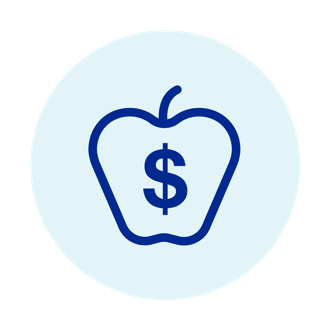 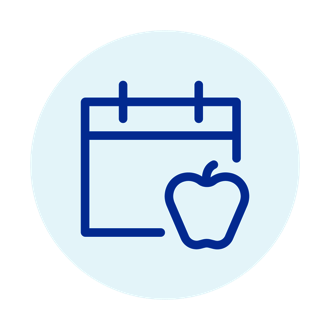 Welcome!
There are many myths about high deductible health plans—like the Choice Plus Plan with HSA. Test your knowledge with this short quiz.
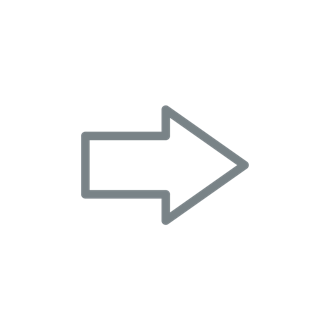 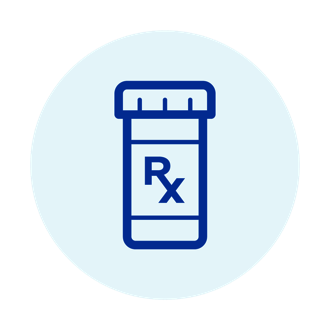 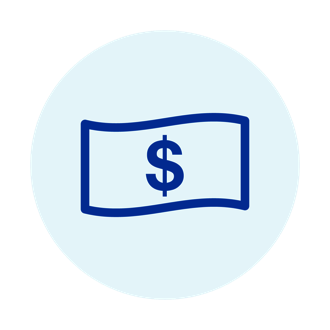 2
QUIZ: Choice Plus Plan with HSA
1
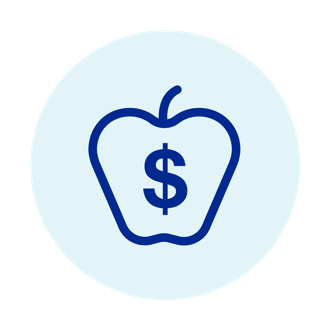 Why should I put money in my HSA? I already have a checking account.
Click on one of the       answers below.
2
Your deposits are free from payroll tax, federal income tax and most state income taxes.
HSA balances grow tax-free.
3
HSA funds you spend on qualified medical expenses are tax-free.
4
All of the above.
3
QUIZ: Choice Plus Plan with HSA
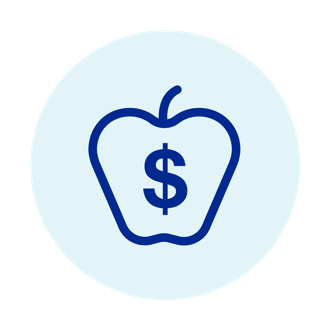 Right answer!
With an HSA, you get triple tax savings:
Your deposits are exempt from payroll tax, federal income tax and most state income taxes.
Your savings grow tax-free.*
Money you spend on qualified expenses is income-tax free, too.
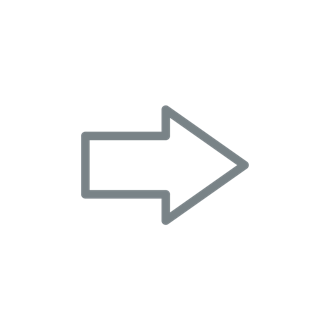 Watch this video to learn more about HSA tax savings.
* New Hampshire and Tennessee tax HSA earnings.
4
QUIZ: Choice Plus Plan with HSA
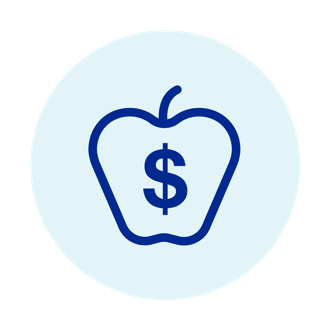 You’re partially right.
With an HSA, you get triple tax savings:
Your deposits are exempt from payroll tax, federal income tax and most state income taxes.
Your savings grow tax-free.*
Money you spend on qualified expenses is income-tax free, too.
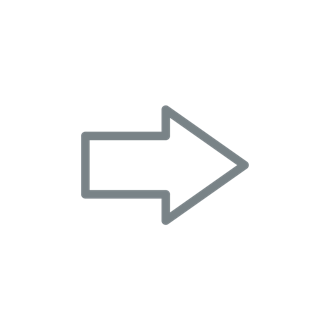 Watch this video to learn more about HSA tax savings.
* New Hampshire and Tennessee tax HSA earnings.
5
5
QUIZ: Choice Plus Plan with HSA
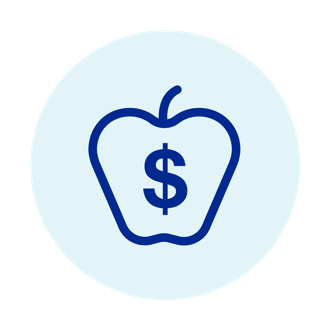 You’re partially right.
With an HSA, you get triple tax savings:
Your savings grow tax-free.*
Your deposits are exempt from payroll tax, federal income tax and most state income taxes.
The money you spend on qualified expenses is income-tax free, too.
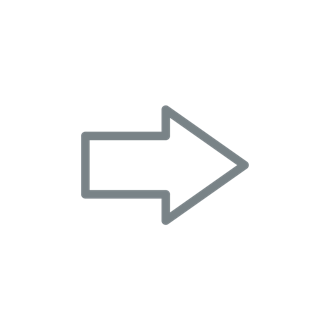 Watch this video to learn more about HSA tax savings.
* New Hampshire and Tennessee tax HSA earnings.
6
6
6
QUIZ: Choice Plus Plan with HSA
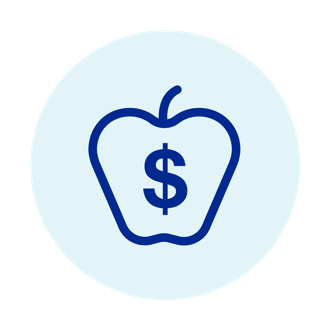 You’re partially right.
With an HSA, you get triple tax savings:
The money you spend on qualified expenses is free from income tax.
Your deposits are exempt from payroll tax, federal income tax and most state income taxes.
Your savings grow tax-free.*
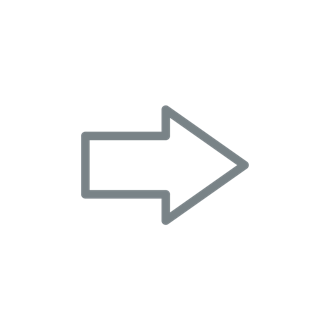 Watch this video to learn more about HSA tax savings.
* New Hampshire and Tennessee tax HSA earnings.
7
7
7
7
QUIZ: Choice Plus Plan with HSA
1
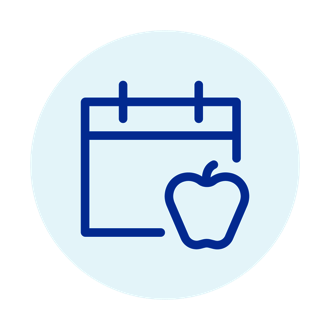 Preventive care is covered 100% by the Choice Plus Plan with HSA.
2
True
False
8
8
QUIZ: Choice Plus Plan with HSA
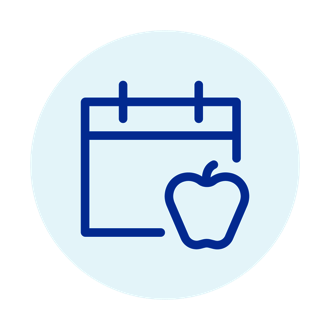 Right answer!
Routine preventive services are covered 100% by your high deductible health plan.
You don’t pay anything out of your pocket for routine preventive care.
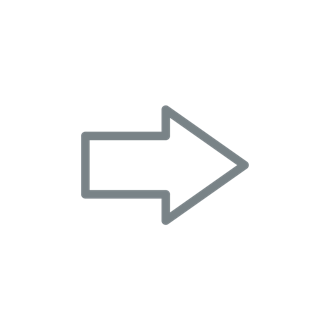 Watch this video to learn more about preventive care coverage and how your plan works.
9
QUIZ: Choice Plus Plan with HSA
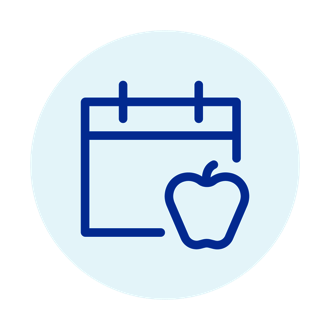 Incorrect.
Routine preventive services are covered 100% by your high deductible health plan when you use a network provider.
You don’t pay anything out of your pocket for routine preventive care.
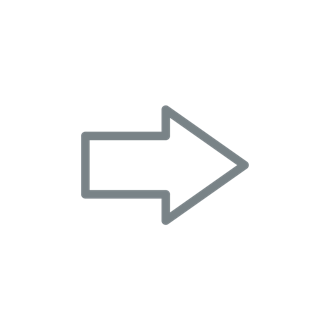 Watch this video to learn more about preventive care coverage and how your plan works.
10
QUIZ: Choice Plus Plan with HSA
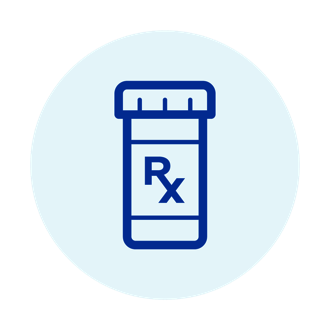 The member discounted price at the pharmacy for Mary’s asthma inhaler is $100. Mary has not used her health plan yet this year. How much will she pay out-of-pocket when she picks up the inhaler at her pharmacy?
1
Mary pays $0.
2
Mary pays $100.
3
Mary pays a $20 copayment.
11
QUIZ: Choice Plus Plan with HSA
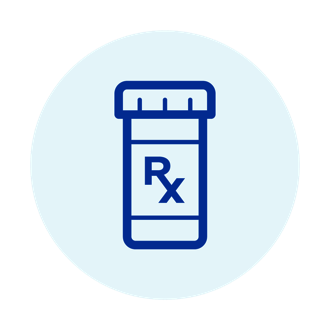 Right answer!
Mary will pay $100 for her asthma inhaler.
With a high deductible health plan, you pay the full cost of both prescription drugs and medical care until you reach your deductible. You and your plan then share the cost of prescription drugs and medical care until you reach your out-of-pocket maximum. The plan then pays 100% of qualified prescription drugs and medical care for the rest of the plan year.
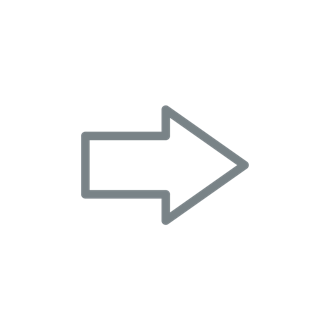 Watch this video to learn more about pharmacy coverage.
12
QUIZ: Choice Plus Plan with HSA
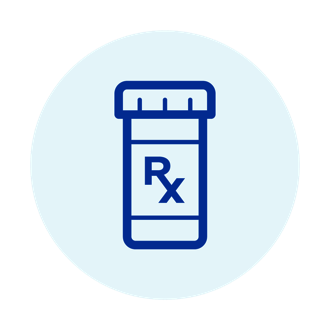 Incorrect.
Mary will pay $100 for her asthma inhaler.
With a high deductible health plan, you pay the full cost of both prescription drugs and medical care until you reach your deductible. You and your plan then share the cost of prescription drugs and medical care until you reach your out-of-pocket maximum. The plan then pays 100% of qualified prescription drugs and medical care for the rest of the plan year.
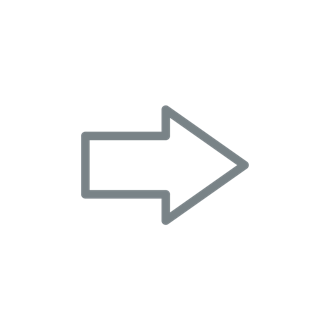 Watch this video to learn more about pharmacy coverage.
13
QUIZ: Choice Plus Plan with HSA
1
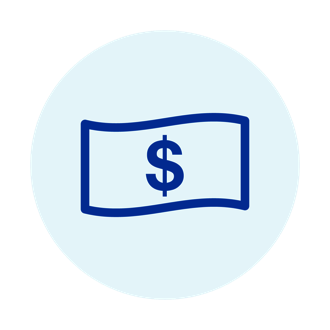 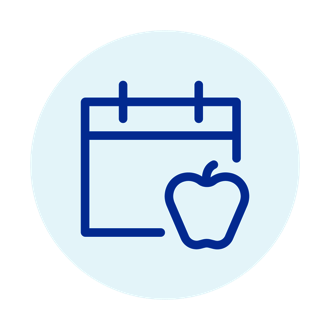 I will lose my HSA dollars if I don’t use them by the end of the year.
2
True
False
14
QUIZ: Choice Plus Plan with HSA
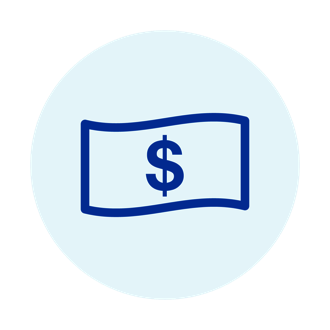 Incorrect.
You do not lose your HSA dollars.
There’s no “use it or lose it” rule. Your HSA funds can be carried over from year to year without restrictions.
You own your HSA. You have complete control of when you use the money. You can use it to pay for prescriptions and doctor visits, or you can save your HSA dollars so they continue to grow tax-free. It’s your money to keep even if you change jobs, change health plans or retire.
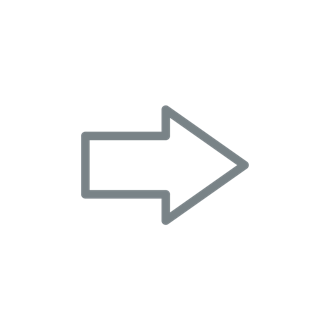 Watch this video to learn more about HSAs.
15
QUIZ: Choice Plus Plan with HSA
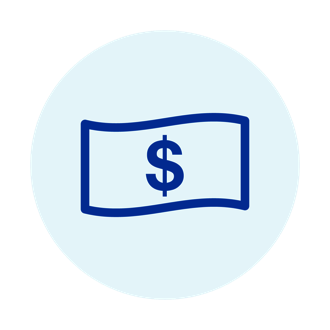 Right answer!
You do not lose your HSA dollars.
There’s no “use it or lose it” rule. Your HSA funds can be carried over from year to year without restrictions.
You own your HSA. You have complete control of when you use the money. You can use it to pay for prescriptions and provider services, or you can save your HSA dollars so they continue to grow tax-free. It’s your money to keep even if you change jobs, change health plans or retire.
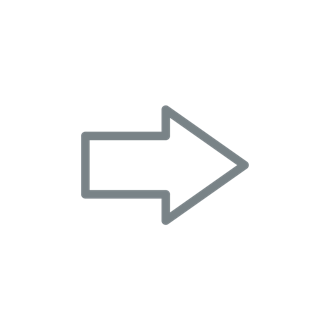 Watch this video to learn more about HSAs.
16
QUIZ: Choice Plus Plan with HSA
1
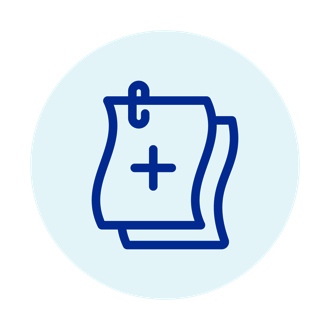 What’s the best way to get the most from the Choice Plus Plan with HSA plan?
2
Visit providers in your plan’s network.
Get generic medications when possible.
3
Use the Cost Estimator tool to compare costs and quality for hundreds of services and procedures.
4
All of the above.
17
QUIZ: Choice Plus Plan with HSA
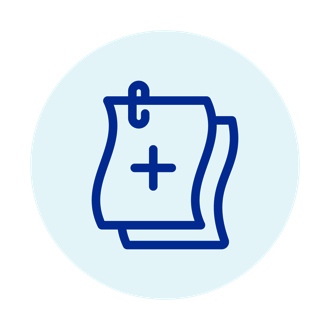 Right answer!
You should do all of the steps.
You get the most out of your plan when you:
Visit providers in your network.
Get generic medications.
Compare costs and quality for services and procedures before you get treatment.
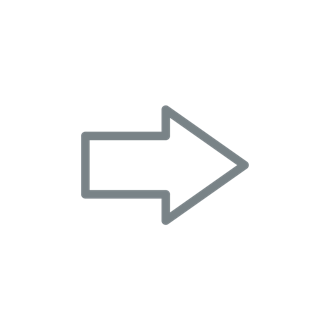 Watch this video to learn how to get the most from your health plan.
18
QUIZ: Choice Plus Plan with HSA
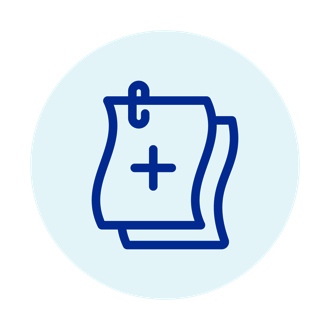 You’re partially right.
You should do all of the steps.
You get the most out of your plan when you:
Visit providers in your network.
Get generic medications.
Compare costs and quality for services and procedures before you get treatment.
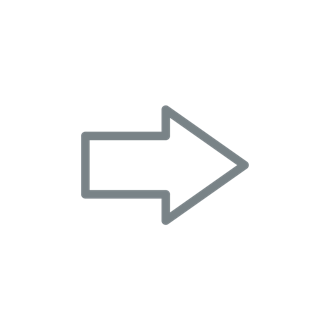 Watch this video to learn how to get the most from your health plan.
19
QUIZ: Choice Plus Plan with HSA
Thank you for taking the quiz.
What if I have more questions?
Click on the links below to view these 2 videos:
Choice Plus Plan with HSA - How the Plan Works
Choice Plus Plan with HSA - Understanding the HSA
Review your benefit plan information.
Call the number on the back of your health plan ID card. 
Log in to your member website at myuhc.com®.
Insurance coverage provided by or through UnitedHealthcare Insurance Company or its affiliates. Administrative services provided by UnitedHealthcare Insurance Company, United HealthCare Services, Inc., or their affiliates. Health Plan coverage provided by or through a UnitedHealthcare company. For informational purposes only. UnitedHealthcare does not diagnose problems or recommend specific treatment. 
The information provided in this document is not a substitute for your physician’s care. Services and medical technologies referenced herein maynot be covered under your plan or be available in all states or for all groups. 
This communication is not intended as legal or tax advice. Please contact a competent legal or tax professional for personal advice on eligibility, tax treatment and restrictions. Federal and state regulations are subject to change.
Please check your health benefit plan materials to determine whether your employer will make supplemental contributions to your HSA.
Current rates are variable and may change at any time.
©2017 UnitedHealthcare, Inc. All Rights Reserved.